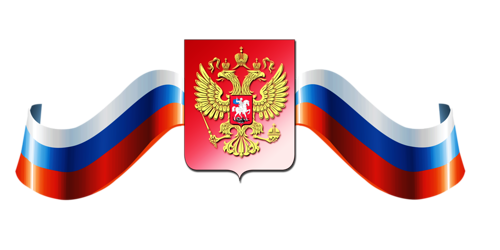 день посвященныйГражданской обороне России
4 октября – День Гражданской обороны России
Гражданская оборона  - это система мер, направленных  на подготовку к защите и защиту населения, материальных и культурных ценностей на территории Российской Федерации от опасностей, возникающих во время военных действий.
Создана она была 4 октября 1932 года и называлась общесоюзная система противопожарной обороны, а в 1961 году была переименована в гражданскую оборону. 
В настоящее время это отлаженная и эффективно работающая система, оказывающая экстренную помощь при форс-мажорных ситуациях не только в нашей стране, но и за рубежом. В ее состав входят противопожарная служба, войска гражданской обороны, авиация, поисково-спасательные подразделения, работающие в круглосуточном режиме реагирования на чрезвычайные происшествия.
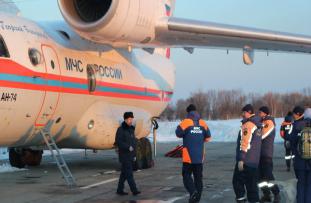 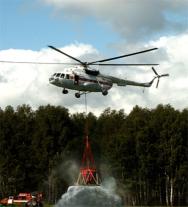 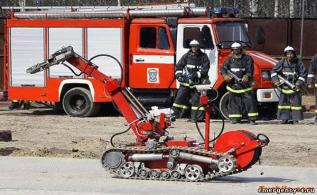 4 октября – День Гражданской обороны России
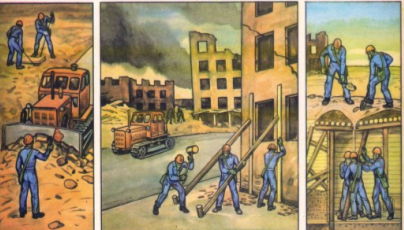 Гражданская оборона (ГО) является одной из важнейших функций государства.
 ГО обеспечивает оборонное строительство и безопасность населения страны.
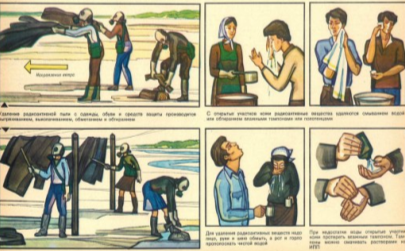 4 октября – День Гражданской обороны России
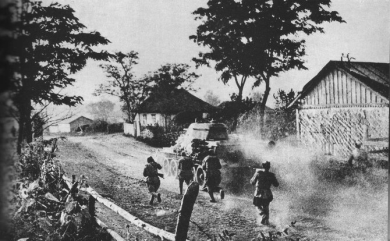 Первыми серьёзными испытаниями гражданской обороны стала Великая Отечественная Война.
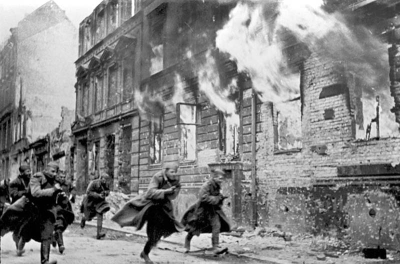 4 октября – День Гражданской обороны России
Подразделения противовоздушной обороны во время Великой Отечественной войны обезвредили 
40 тысяч зажигательных бомб, потушили 2700 пожаров, ликвидировали 
3 тысячи крупных аварий.
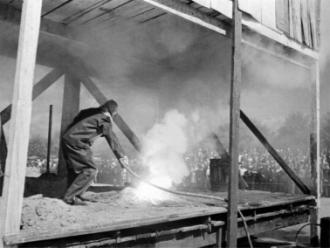 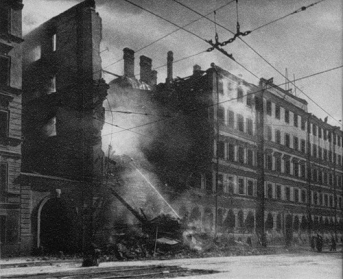 4 октября – День Гражданской обороны России
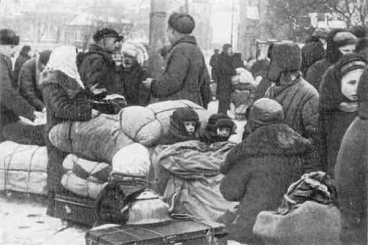 В те годы впервые была организована система защиты населения, которая сохранила жизни тысячам мирных граждан.
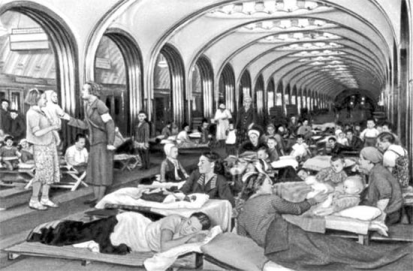 4 октября – День Гражданской обороны России
Одними из задач гражданской обороны являются:
1.Обучение населения способам защиты от опасностей, возникающих в результате чрезвычайных ситуаций. 
2.Оповещение населения об опасности.
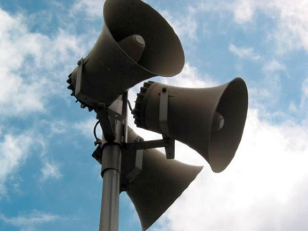 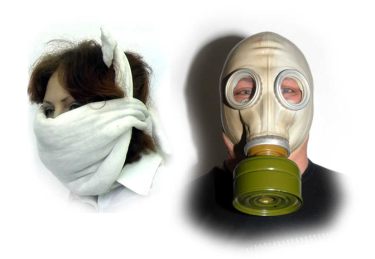 4 октября – День Гражданской обороны России
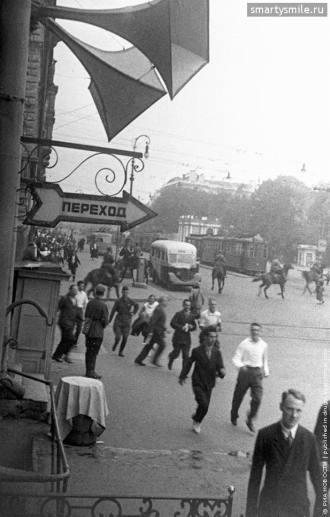 Сигналы оповещения ГО
 (в военное время) 
Сигнал  «Воздушная опасность»
Сигнал «Отбой воздушной опасности»
Сигнал «Угроза химическая заражения» 
Сигнал «Угроза радиоактивного заражения»
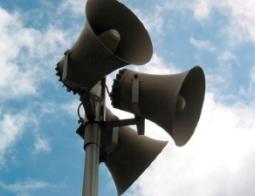 4 октября – День Гражданской обороны России
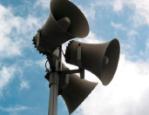 Это должен знать каждый!  
   Сигналы гражданской обороны 
(в мирное время)
Единый предупредительный сигнал – 
                              В н и м а н и е     в с е м!
2. Способ передачи – сиренами, производственными и транспортными гудками
3. Действия по сигналу - включить радио, телеприёмник для прослушивания экстренного сообщения.
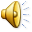 4 октября – День Гражданской обороны России
«Внимание! Говорит штаб гражданской обороны города. Граждане! Произошла авария на комбинате с выбросом сильнодействующего ядовитого вещества - аммиака. ……»
Действия населения:
Надеть противогазы или ватно-марлевые повязки.
 Взять документы. 
Выйти из зоны заражения.
Следовать в безопасное место - убежище.
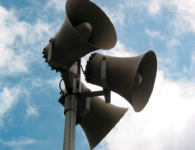 4 октября – День Гражданской обороны России
Общевойсковой защитный комплект (ОЗК) предназначен для защиты человека
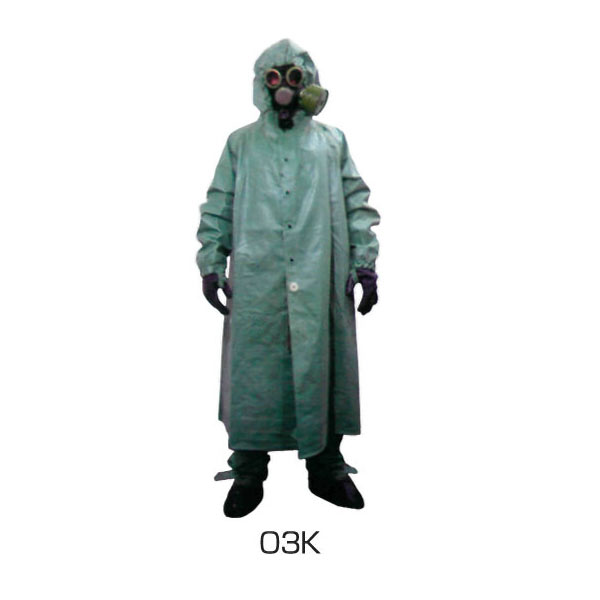 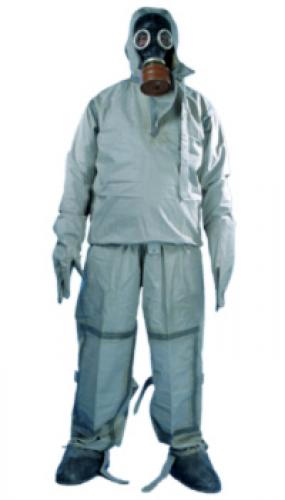 4 октября – День Гражданской обороны России
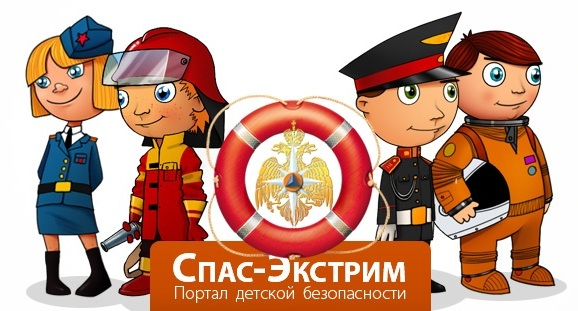 Каждый из вас должен помнить о своей безопасности,  и уметь уберечь себя и близких от беды в любой жизненной  ситуации.